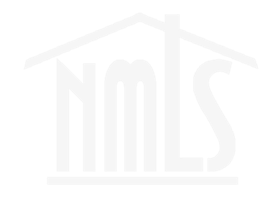 Streamlined License Application Review
What we are covering:
Mortgage Loan Originator (MLO) Trends
Streamlining the MLO Application Process with Temporary Authority to Operate
Mortgage License Stats: Individual MLOs
MLO 
Trends
Significant increase in licenses per individual over the life of NMLS
2010-2018 license growth of 198%
3
Number of State Licenses Held Per MLO
MLO 
Trends
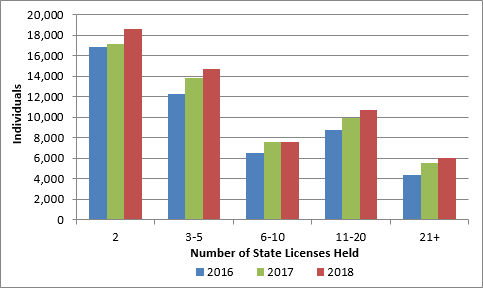 4
Washington
Maine
Montana
Vermont
North Dakota
Minnesota
Oregon
Wisconsin
New Hampshire
Idaho
South Dakota
New York
Massachusetts
n
Michigan
Wyoming
Rhode Island
Connecticut
Iowa
Pennsylvania
New Jersey
Nebraska
Nevada
Ohio
Delaware
Indiana
Illinois
Utah
West
District of Columbia
Colorado
Virginia
California
Maryland
Virginia
Kansas
Missouri
Kentucky
High
38%
North
Carolina
Tennessee
Oklahoma
Arizona
South
Arkansas
New Mexico
Carolina
Georgia
Alabama
Mississippi
Hawaii
0%
Texas
Louisiana
Florida
Alaska
Low
-4%
Puerto
Virgin Islands
Rico
MLO Application Growth by State
MLO 
Trends
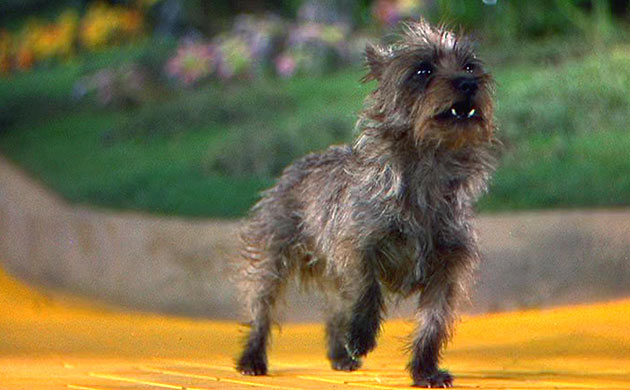 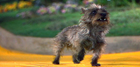 This Photo by Unknown Author is licensed under CC BY
Number of Depository RMLOs
MLO 
Trends
6
MLO 
Trends
Number of Companies Operating in 25+ States
The Genesis of Streamlining MLO Licensure
StreamliningProcess
AARMR Universal Forms         ≈ 1999
NMLS Launch
2008
Single Criminal & Credit History Check2010 - 2011
Limited Access to MLO testing & education Info2012
National Test with Uniform State Content2013 - 2018
MLO Streamlining 2019
“Approved Inactive” license approval for de novo MLOs2012
Expedited Processing for Existing MLOs/RMLOs
StreamliningProcess
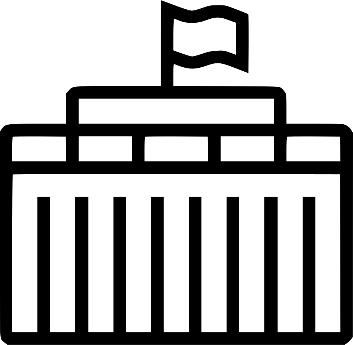 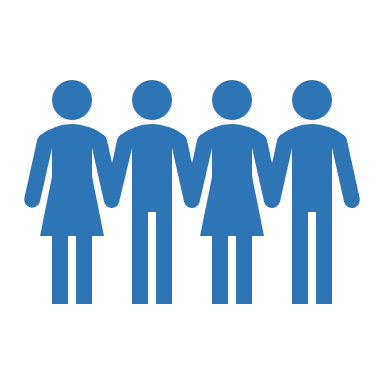 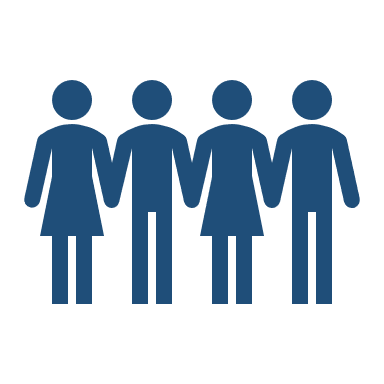 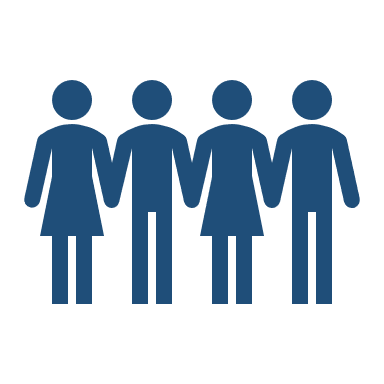 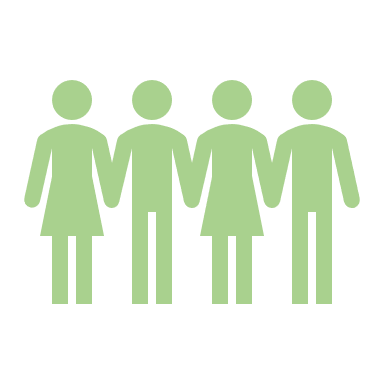 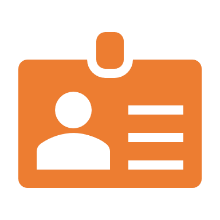 A first in/first out approach or treating every MLO applicant as new will give way to viewing applicants in two distinct groups.
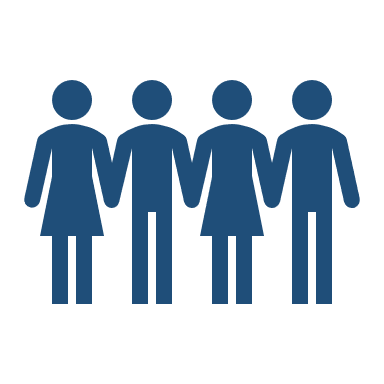 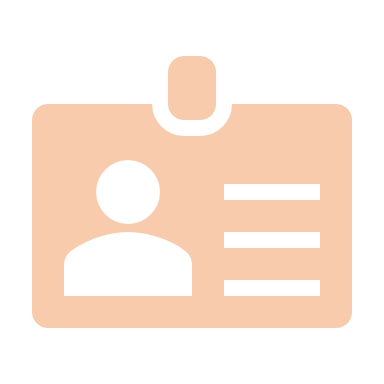 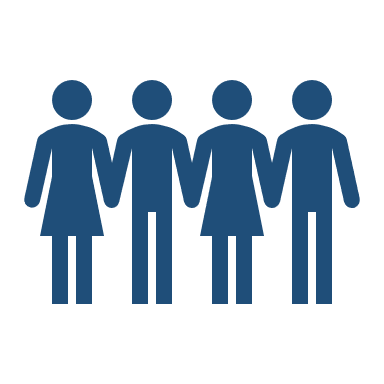 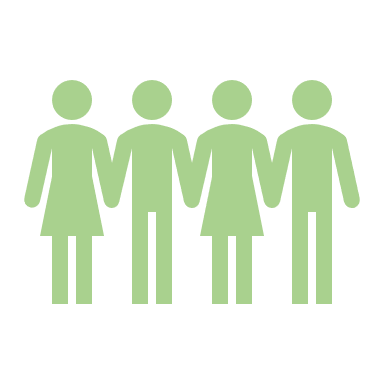 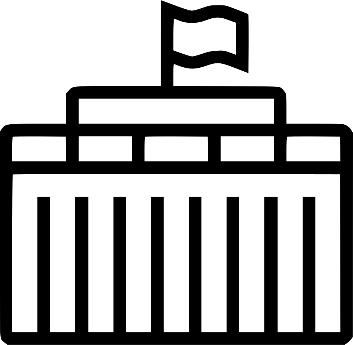 “Eligible MLOs”
“de novo  MLOs”
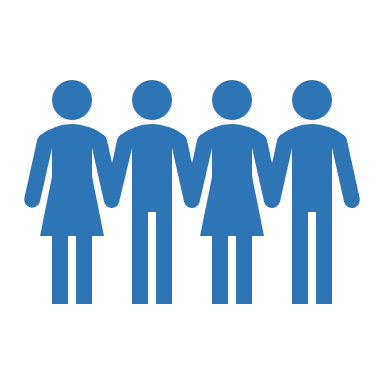 What is “Temporary Authority to Operate?”
StreamliningProcess
Amendment to the 2008 SAFE Act
Effective November 24, 2019
Qualified MLOs can originate while completing state-specific requirements for licensure, such as Testing and Education
Applies to MLOs:
changing employment from a depository to a state-licensed mortgage company 
seeking licensure in additional state
Who is an “Eligible MLO?”
StreamliningProcess
Previously Licensed or Registered MLO
Licensed during the past 30 days
Registered during the past 365 days
Break in service <= 14 calendar days when transitioning to a new license
W-2 Employee of a licensed mortgage company
No disqualifying criminal history
Has not had:
license application denied
license revoked or suspended
A Cease & Desist order
How Long Does Temporary Authority Last ?
StreamliningProcess
Temporary authority begins when a qualified MLO submits a complete MLO license application. It ends when the earliest of the following occurs:
MLO withdraws the application
State denies or issues a notice of intent to deny the application
Application remains incomplete after 120 days
State grants the license
Data Supports Streamlining MLO Licensure
StreamliningProcess
Applications with CHRI
Median turn times show current system
not risk-based
Data Supports Streamlining MLO Licensure
StreamliningProcess
CHRI Review Period
StreamliningProcess
Day 1
Day 2
Day 3
Day 4
Day 5
Day 6
Day 7
Day 8
Day 9
Day 10
RAP Sheet Received
System updates status to TA
Scenario 1: 
No license item
Regulator Removes CBC license item
Regulator Posts CBC license item
System updates status to TA
Scenario 4:
License item placed; no other action
Scenario 2:
License item placed and removed
Scenario 3:
License item placed; no response received
Regulator issues intent to deny, ending TA eligibility
Regulator Posts CBC license item
Regulator Posts CBC license item
System updates status to TA
NMLS MLO License Streamlining
StreamliningProcess
System determines initial Temporary Authority eligibility
Company must identify individual as a W-2 employee
Company must provide sponsorship 
System indicates Temporary Authority for clean applications
Regulators review CBC within 2-business days
CHRI Work List
Limited time if regulator requests additional information  
Regulators can pre-approve the license prior to completion of T&E
New NMLS License Statuses
StreamliningProcess
Pending Deficient (Temporary Authority Eligible)
Pending CBC Results or Sponsorship
Meets other eligibility requirements
Pending Deficient (Temporary Authority)
CBC Results satisfied
Pending Testing & Education requirements
Pending License Item
Pending Review (Temporary Authority)
Testing & Education requirements met
Pre-Approved (Temporary Authority)
Pending Testing & Education